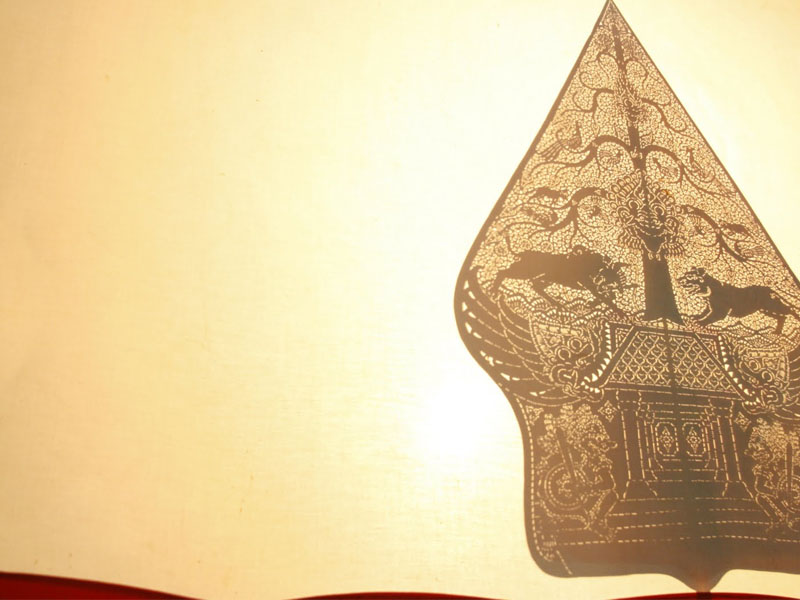 THE ROLES AND CONTRIBUTIONS OF SENA WANGI AS AN  NGO IN THE DEVELOPMENT OF PUBLIC POLICIES, LEGISLATION, SAFEGUARDING AND SUSTAINABLE DEVELOPMENT PLANS
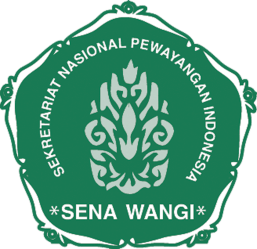 By Mr Suparmin Sunjoyo 
General Chairman of SENA WANGI  
( Indonesian National Puppetry/Wayang  Secretariat)
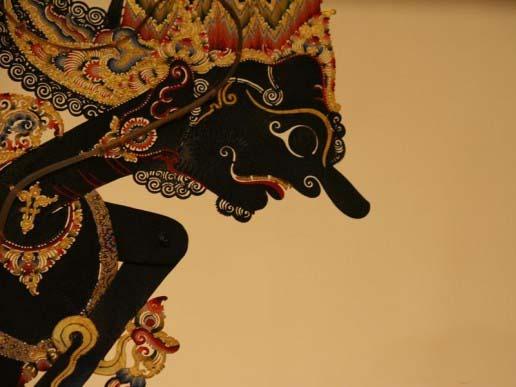 SENA WANGI
SENA WANGI, established in 1975 continuing its activities  to preserve, develop & safeguard its programs. Coordinating : PEPADI, APA, UNIMA Indonesia, PEWANGI, sanggars (traditional institutions),  good co-operation with Government Institutions: Directorate General of Culture-Ministry of Education & Culture, ISI Surakarta, ISI Yogyakarta, STSI Bandung, STSI Denpasar  etc.

Keeping  in the right direction, at the 8th SENA WANGI Congress on 20-22 October 2011, a Strategic Development Plan of Wayang/Puppetry of 2010-2030 was promulgated.
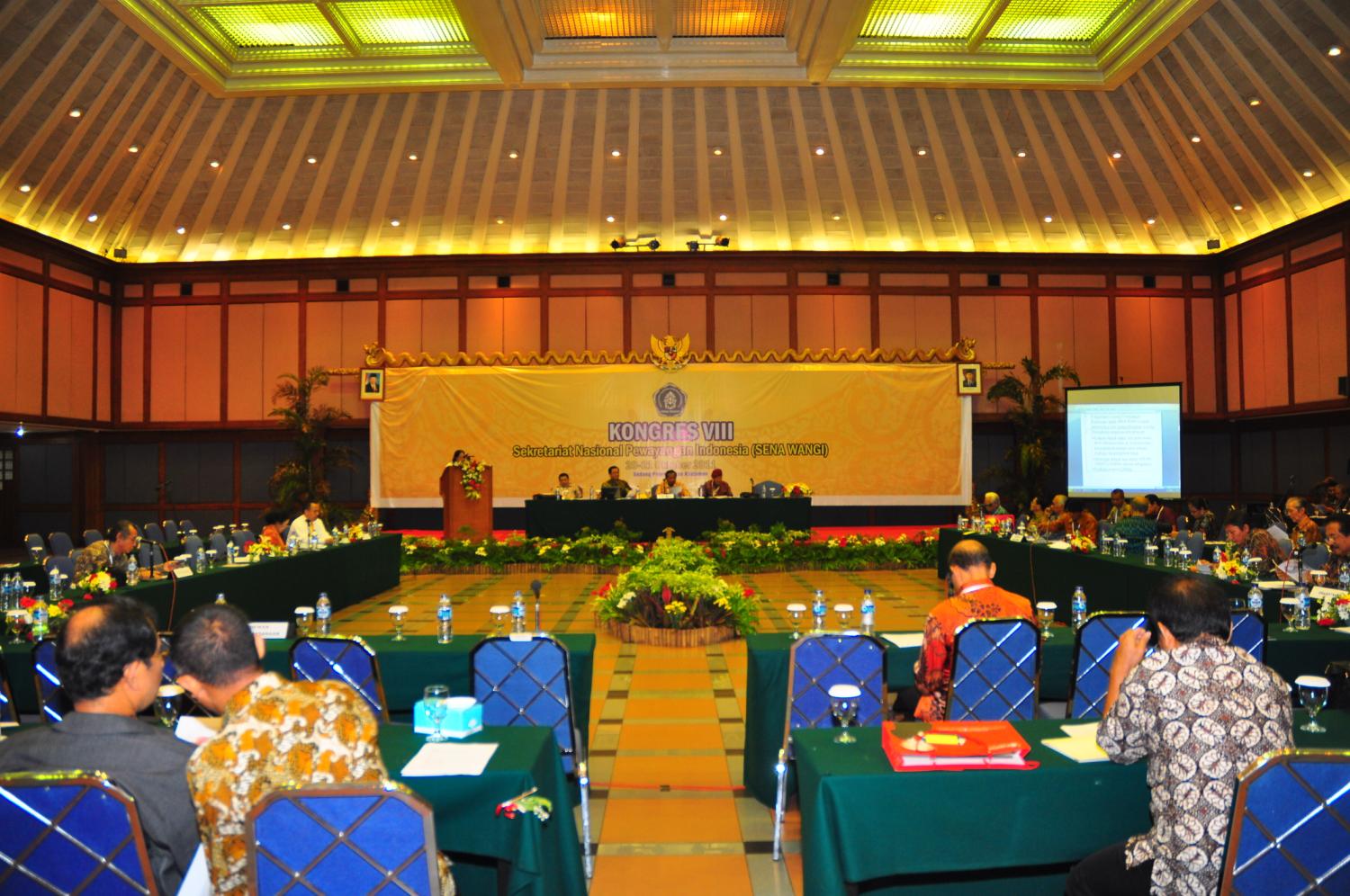 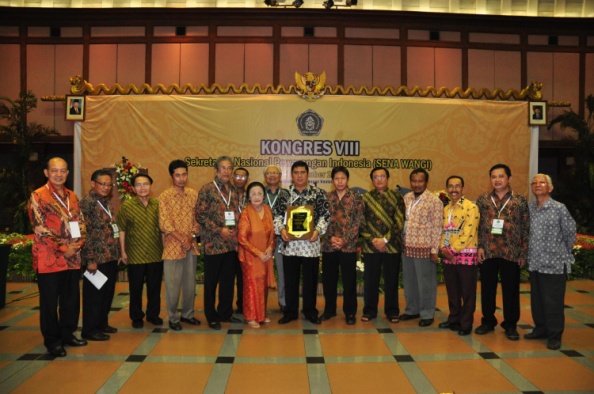 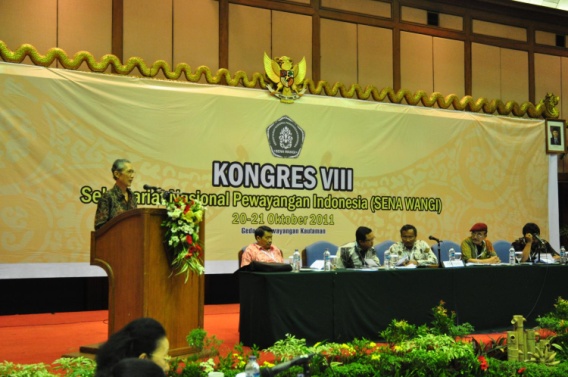 8th SENA WANGI Congress Jakarta, 20-22 October 2011
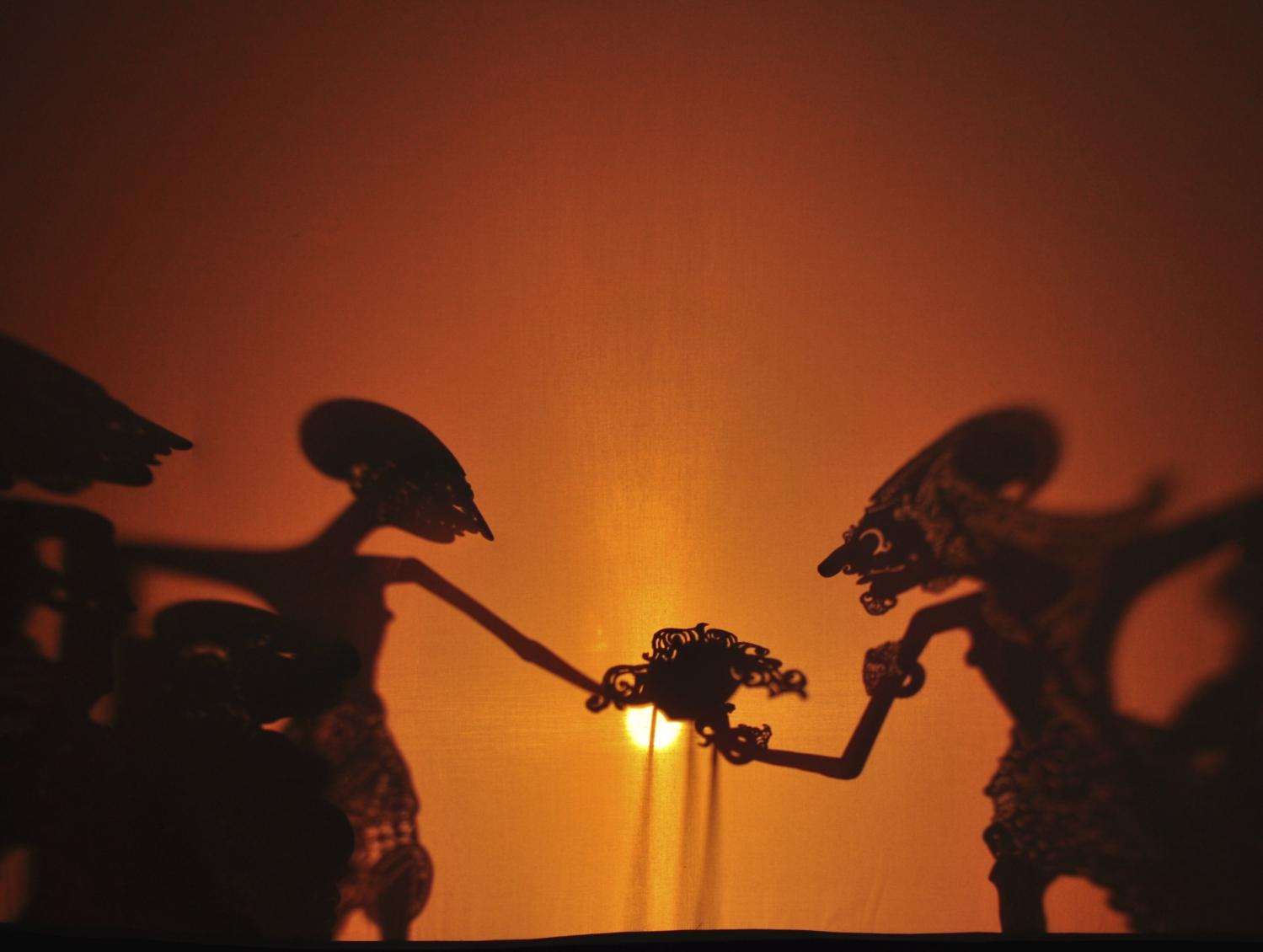 PUBLIC POLICIES
In co-operation with  Faculty of Philosophy – Gadjah Mada University,  Institute of Arts-Yogyakarta and Surakarta have  formulated  a Wayang Philosophy, a new branch of study at Gadjah University, still being socialized to other institutions.

With Indonesian Institute of Arts-Surakarta and Malang State University a book entitled: Pendidikan Budi Pekerti Dalam Pertunjukan Wayang=Good Conducts in Wayang Performances–has been published and  disseminated to various institutions.
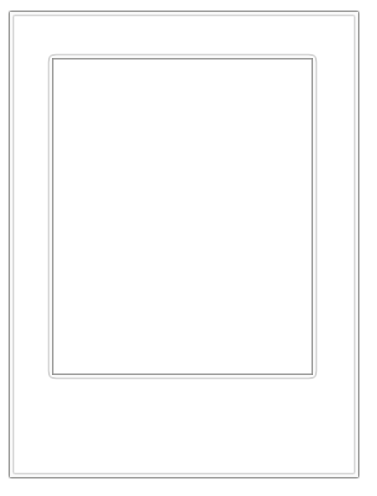 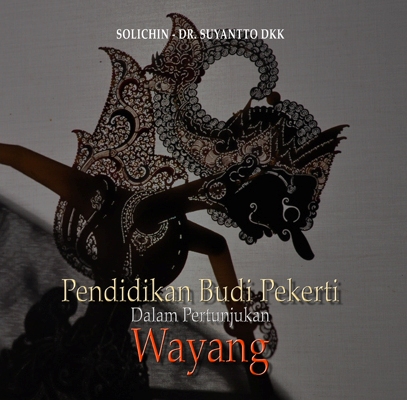 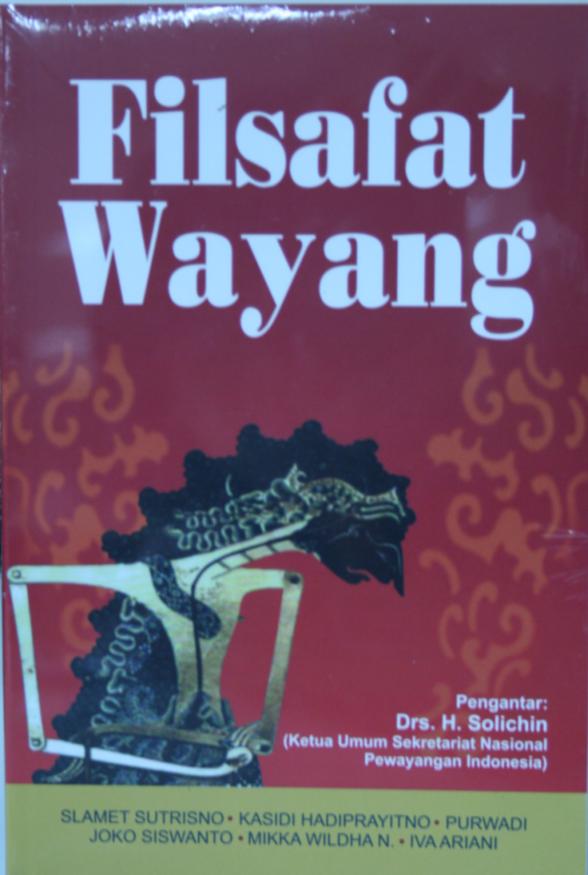 Wayang Philosophy
Good conducts in Wayang Performance
Scientific Aspects of Wayang
LEGISLATION
Convention For The Safeguarding Of The Intangible Cultural Heritage, Paris 17 October 2003 had been ratified by the President on 5 July  2007 stipulating  the enactment of  Convention for the Safeguarding Measures and Sustainable Development.

Through Ministry of Education and Culture, relevant materials on puppetry to be included in the school curriculum; also subjects on preserving traditional arts and culture in which puppetry  is one of the contents  through Parliament be proposed for legislation.
SAFEGUARDING MEASURES AND SUSTAINABLE DEVELOPMENT
Long-Term Strategic Plan of Indonesian Wayang Development of 2010-2030.
	
Publishing books: Ensiklopedi Wayang Indonesia, and  10 different ones, and those are still in the process of composing while inserting new entries into  Ensiklopedi Wayang Indonesia, to be issued in   2015  also:   Pentas Wayang Dunia/World Wayang Performances-int’l puppetry festival in Jakarta,  2013.
          
Regular  festivals: FWI, FDB, FDM, abroad: UNIMA and ASEAN Puppetry Association (APA),   the requests of Indonesian missions overseas.
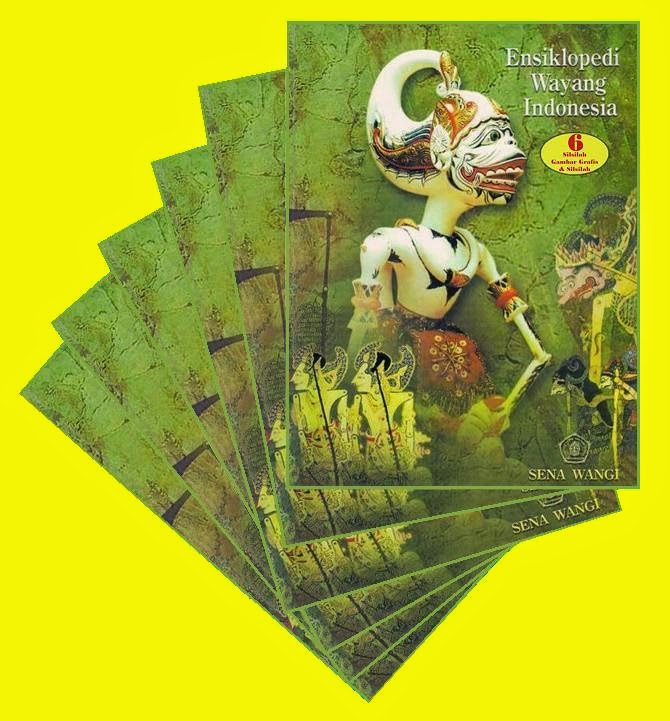 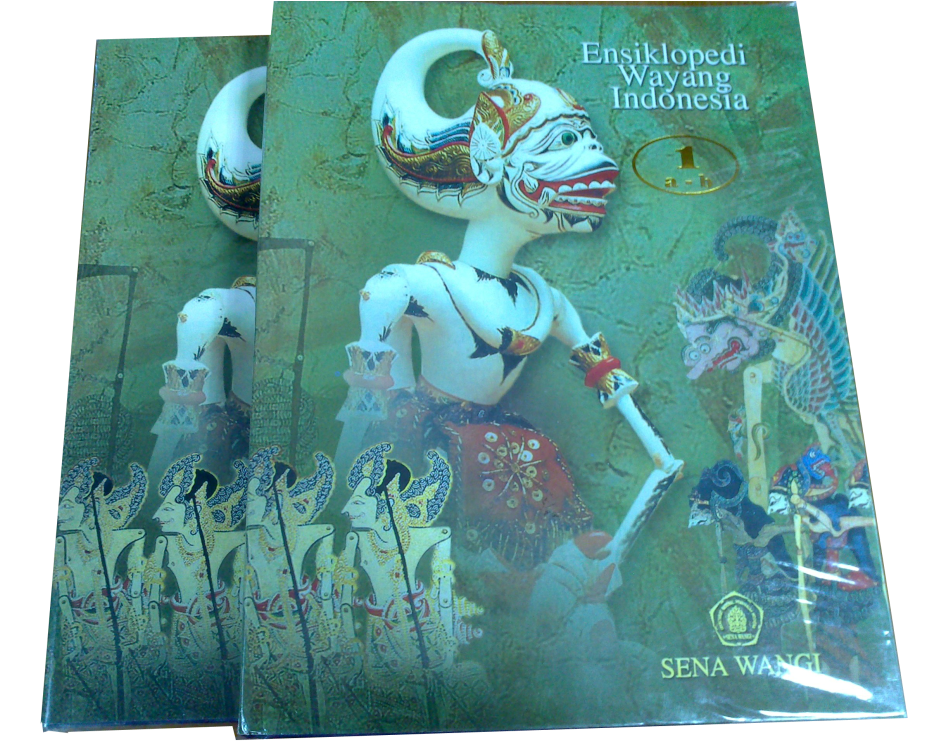 Encyclopedia of Indonesian Wayang
Wayang World Puppet Carnival Jakarta, 1-8 September 2013
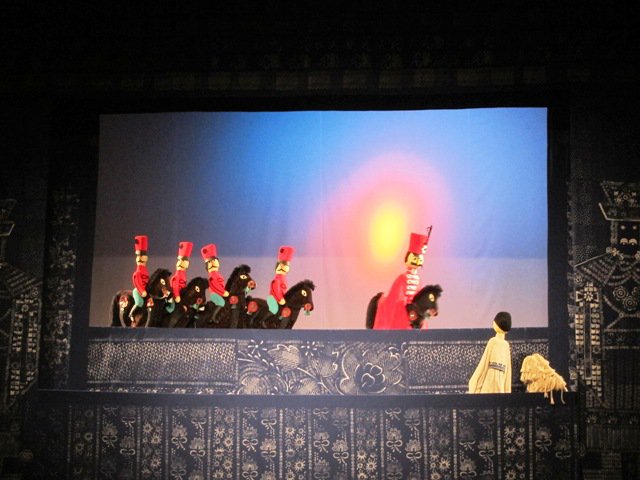 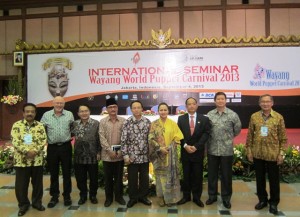 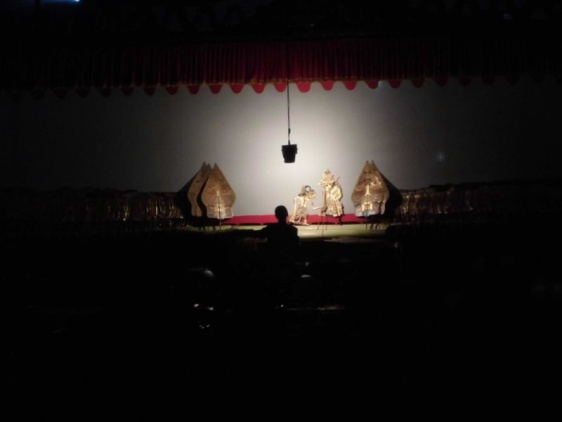 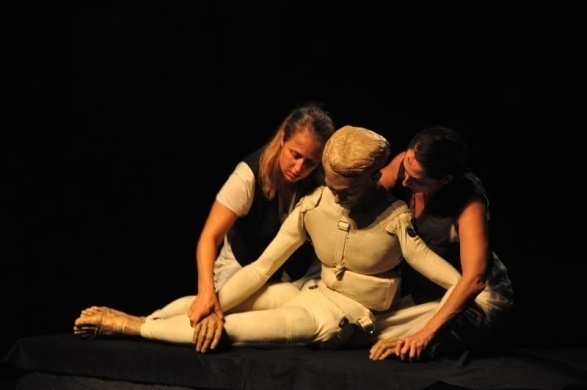 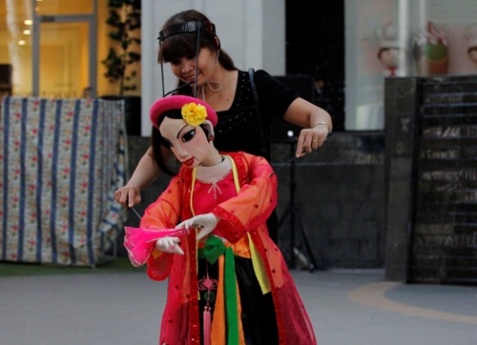 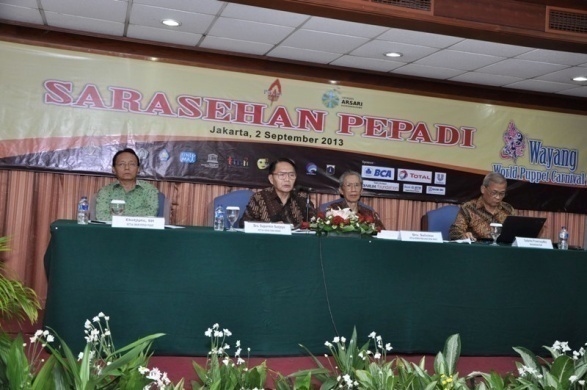 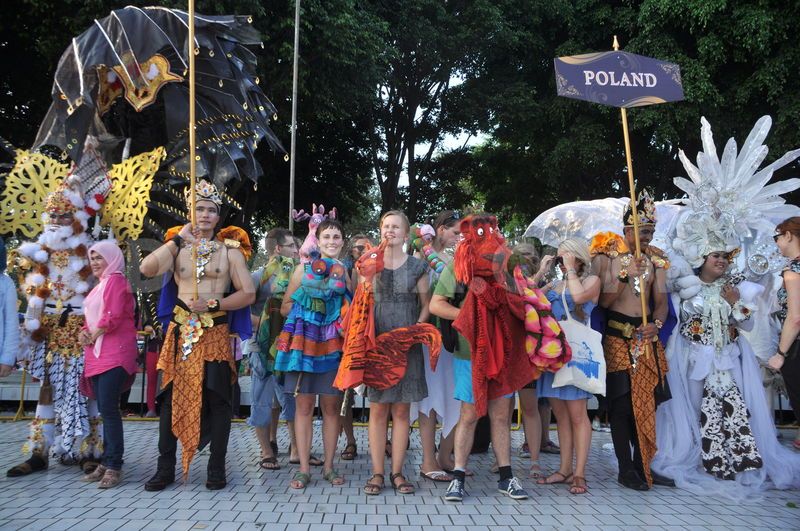 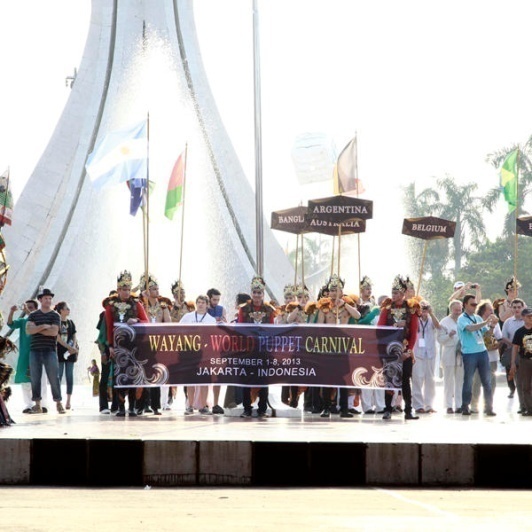 Indonesian Wayang FestivalAnnual event : Seminar, Exhibition, workshop, discussion on newly published books on wayang and performances of many varieties of wayang
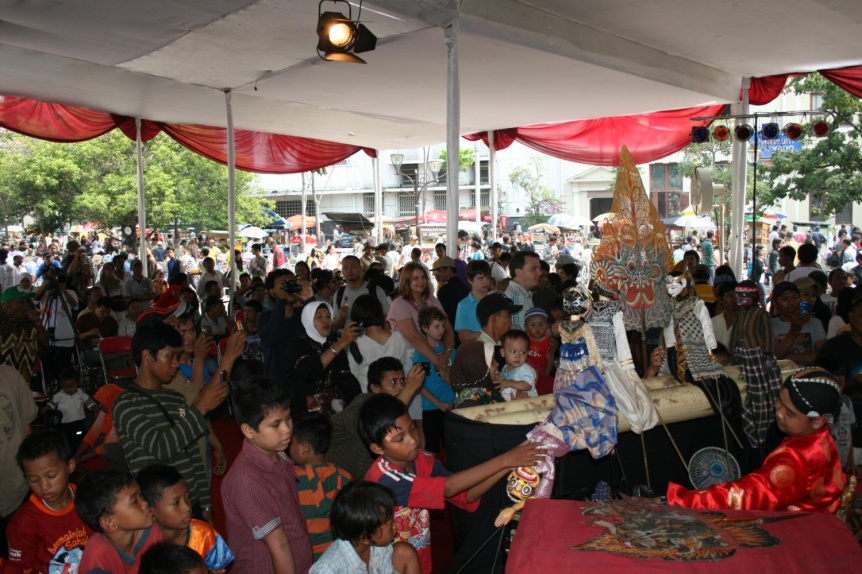 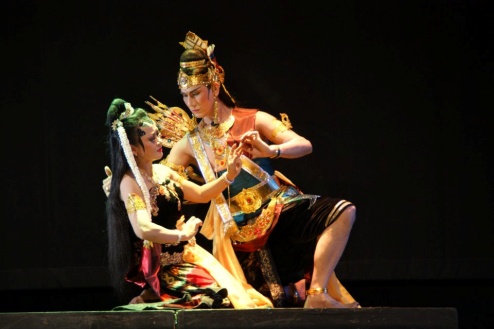 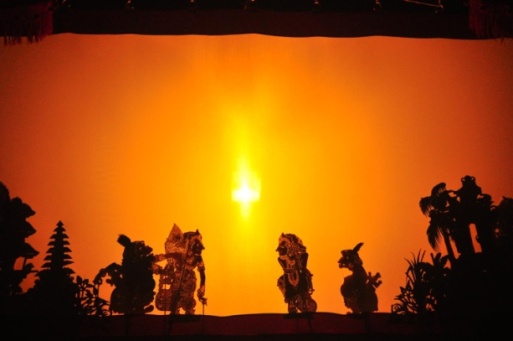 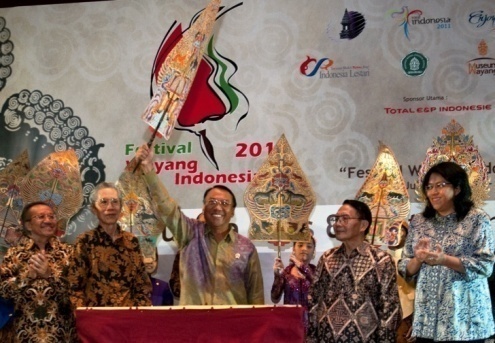 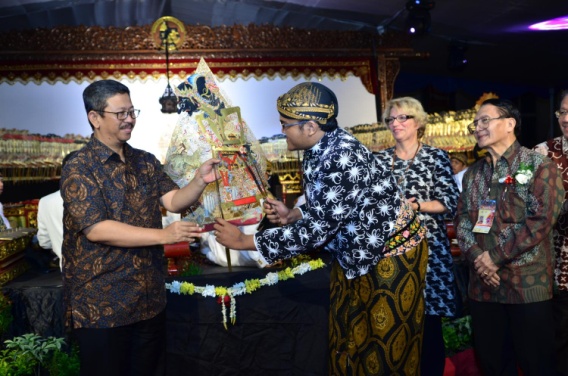 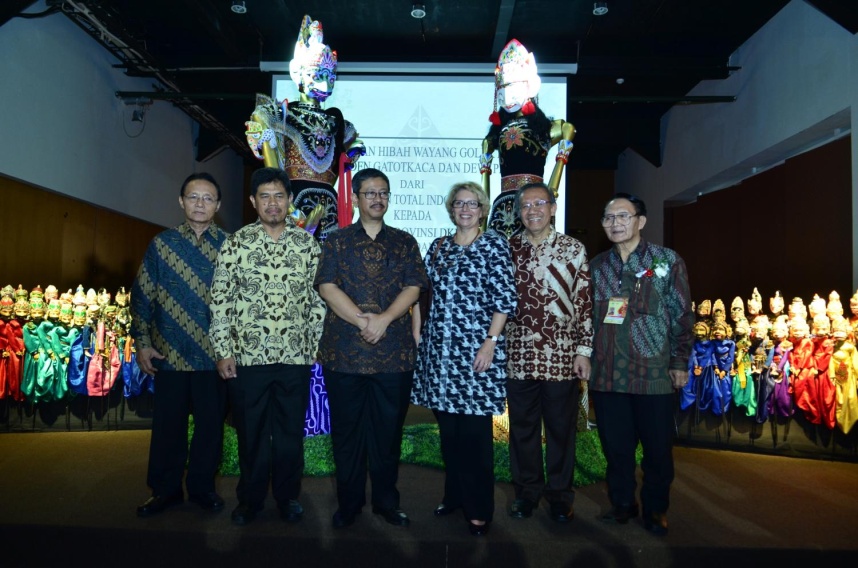 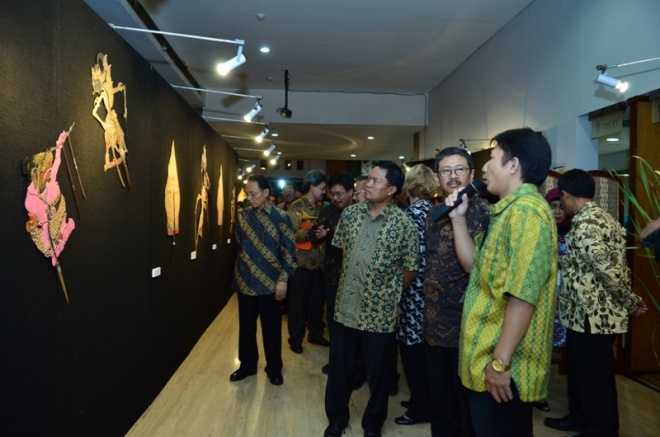 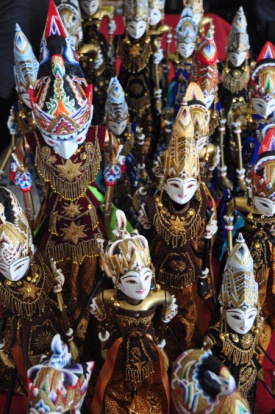 Participation in UNIMA
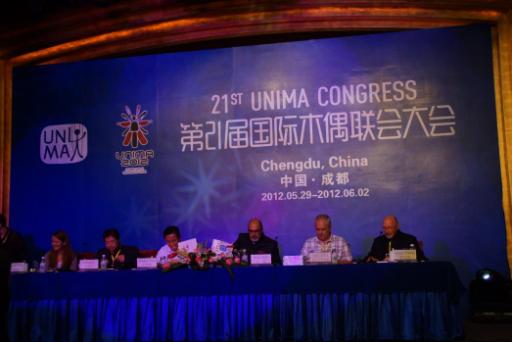 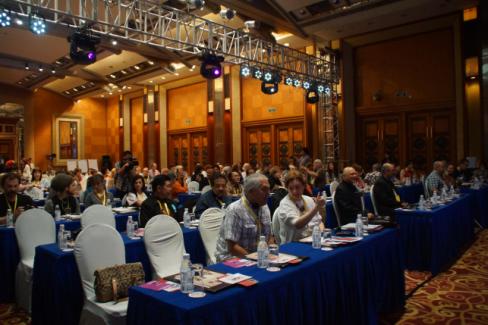 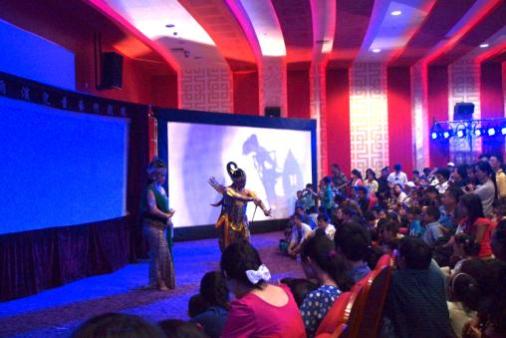 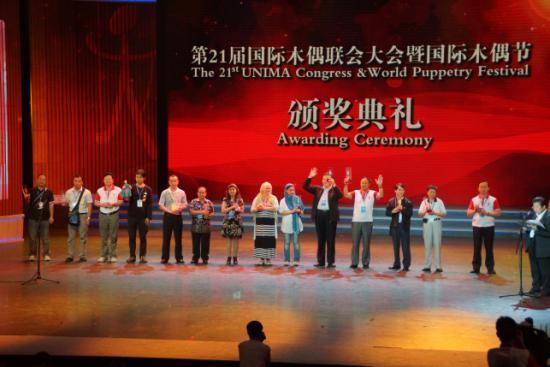 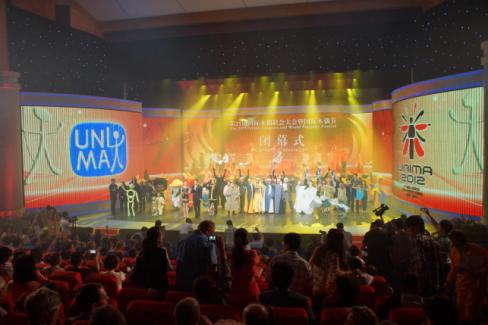 Participation in ASEAN Puppetry Association
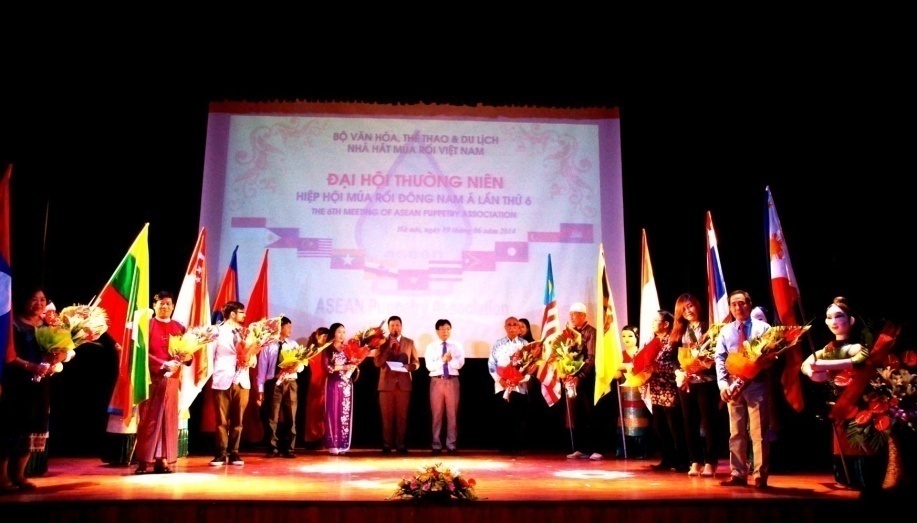 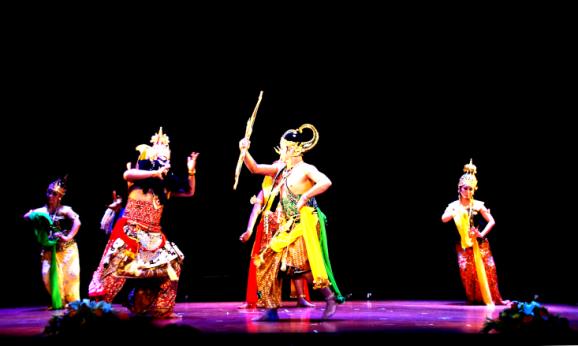 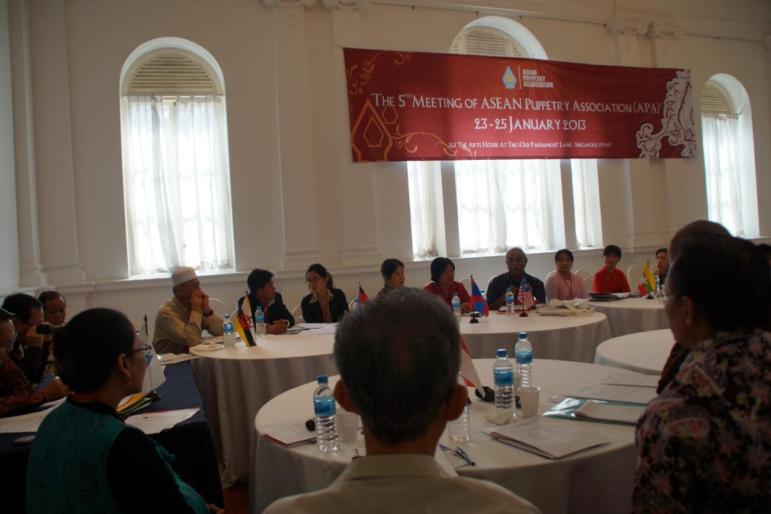 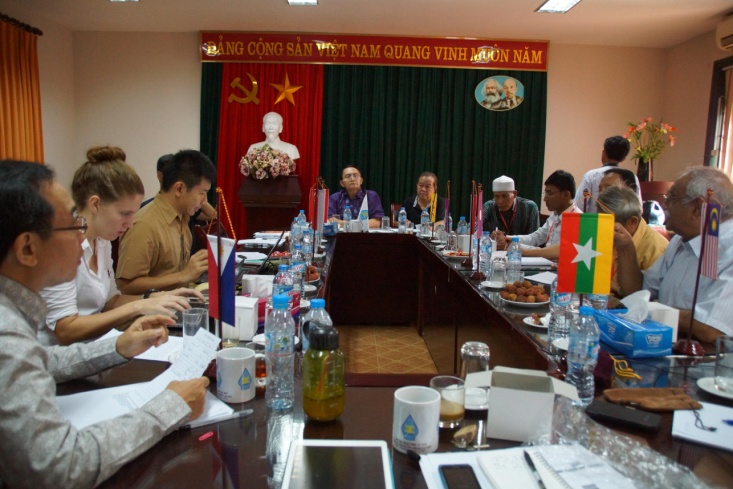 Young Boy and Girl Puppeteers in Action
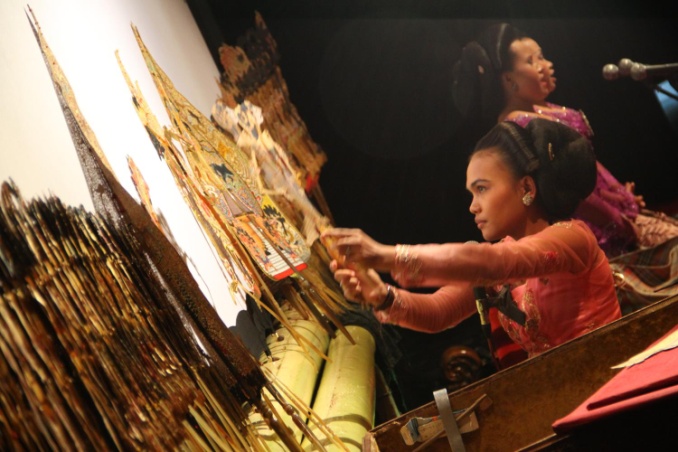 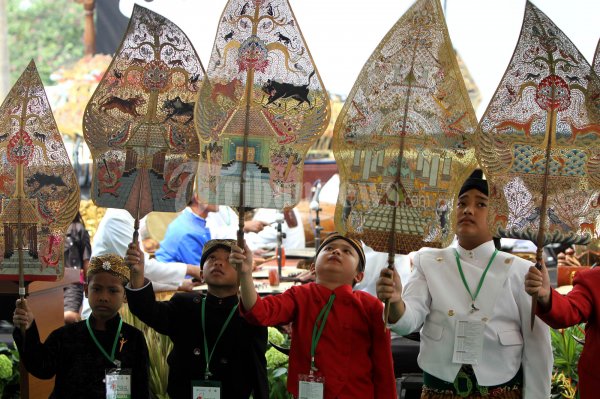 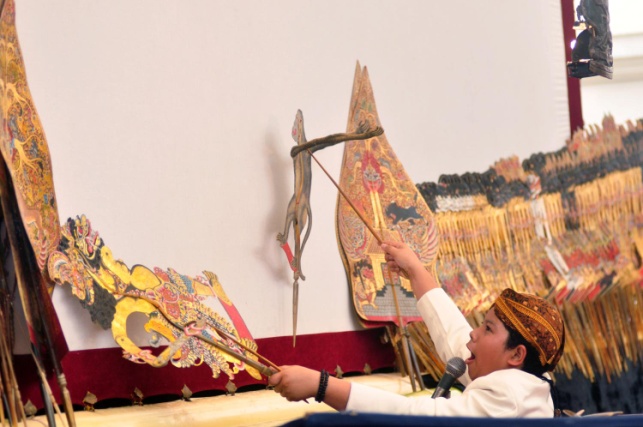 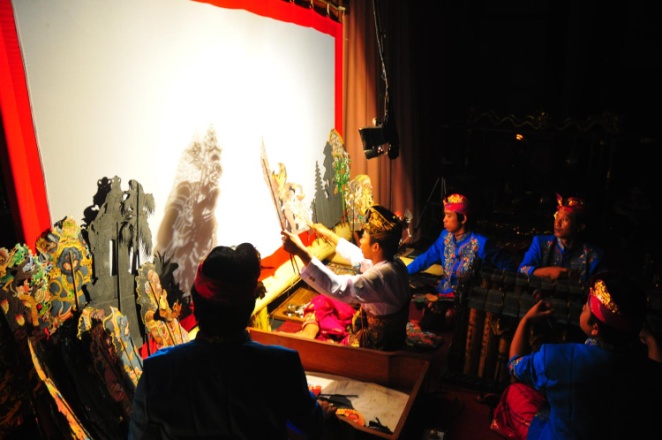 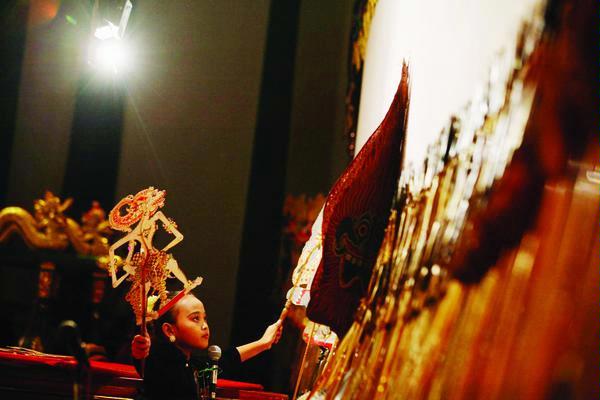 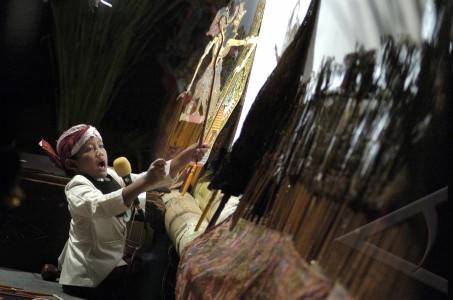 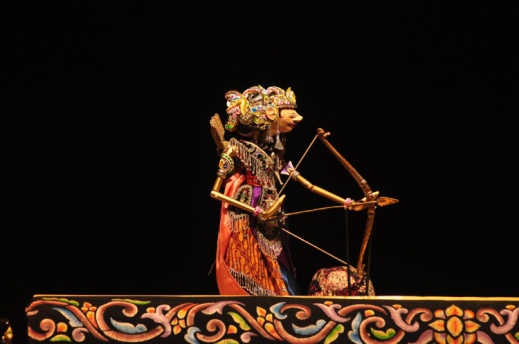 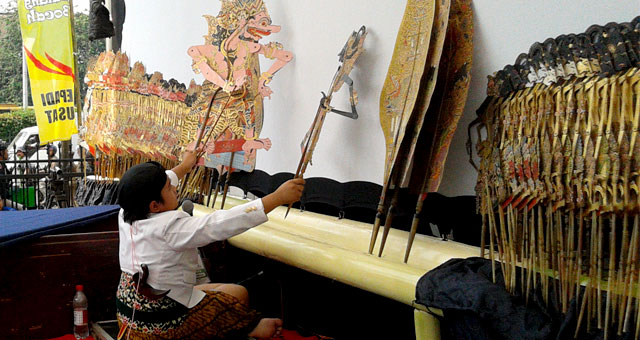 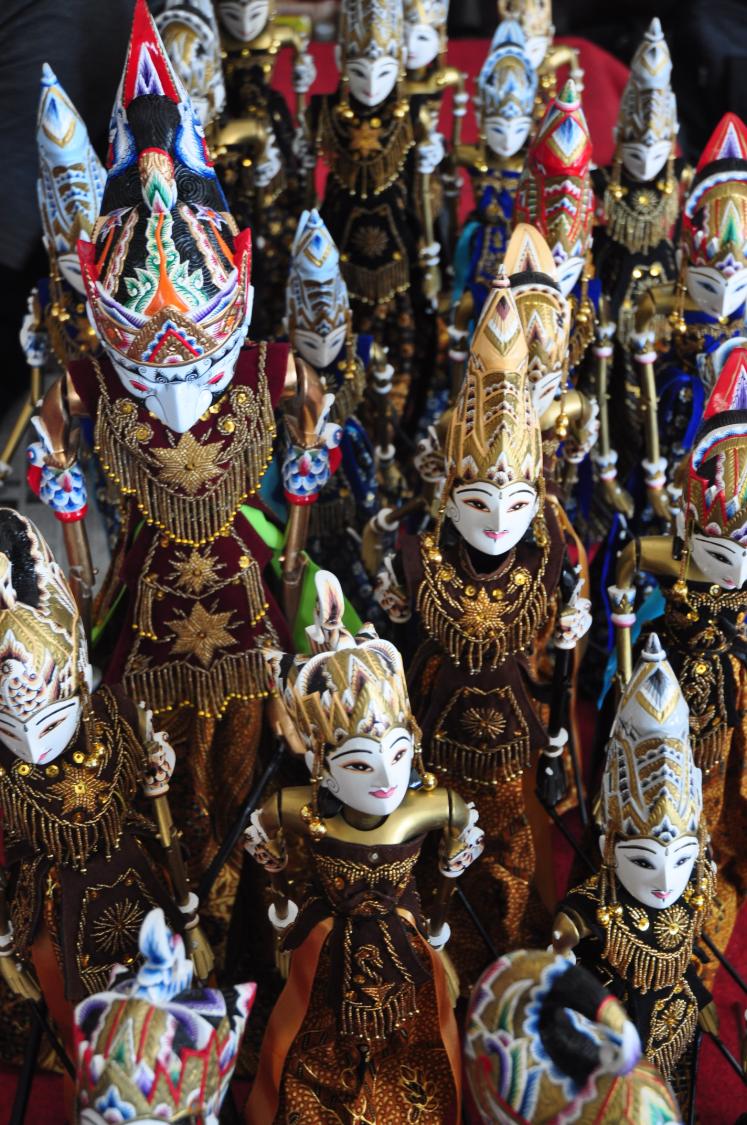 THANK YOU